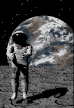 Astronomía
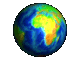 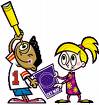 La astronomía  es la ciencia que se ocupa del estudio de los cuerpos celestes, sus movimientos, los fenómenos ligados a ellos, su registro y la investigación de su origen a partir de la información que llega de ellos a través de la radiación electromagnética o de cualquier otro medio.
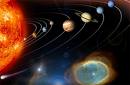 Sistema Solar
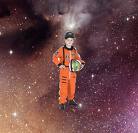 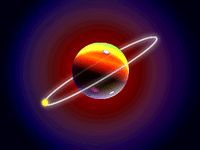 El Sistema Solar es un sistema planetario de la galaxia Vía Láctea que se encuentra en uno de los brazos de ésta, conocido como el Brazo de Orión.
Está formado por una única estrella llamada Sol, que da nombre a este Sistema; más ocho planetas que orbitan alrededor de la estrella: Mercurio, Venus, la Tierra, Marte, Júpiter, Saturno, Urano y Neptuno.
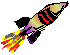 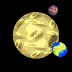 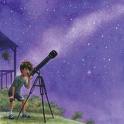 Telescopio
Rotación
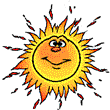 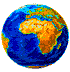 Los Planetas
Mercurio, Venus,  Tierra, Marte, Júpiter, Saturno, Urano  Neptuno y Plutón.
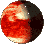 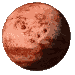 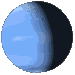 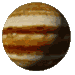 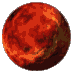 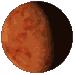 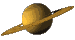 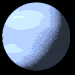 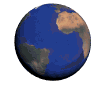 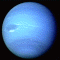 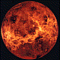 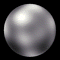 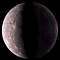 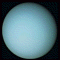 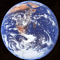 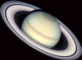 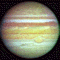 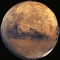 Integrantes:

Hiromi  Hernández Soberón
Karla Susana Hernández Herrera 
Silvina Lizeth Orzua Saucedo
Carmen Guadalupe Hernández Rodríguez
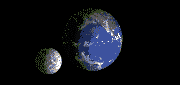